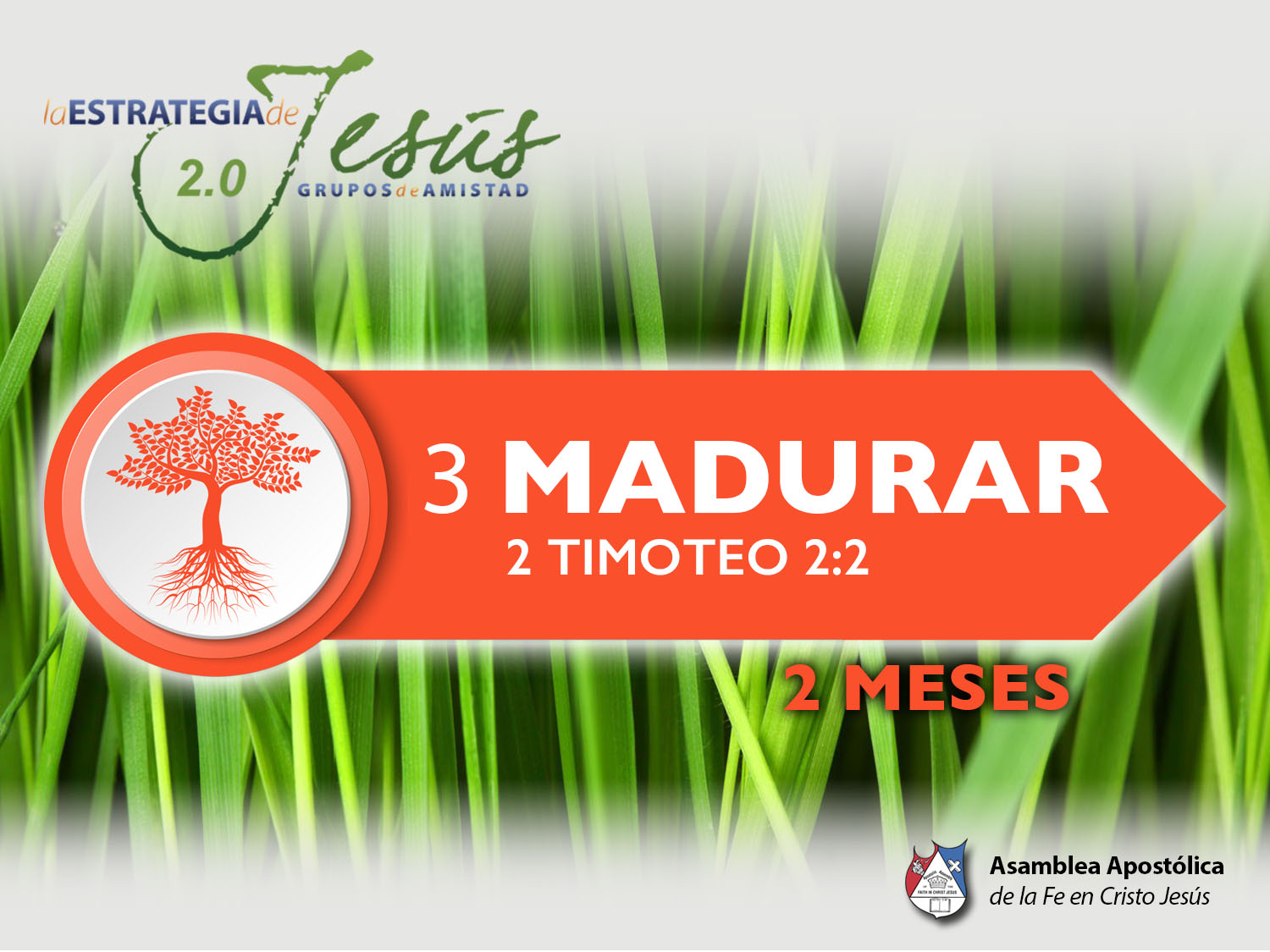 ESTRATEGIA ESPIRITUAL
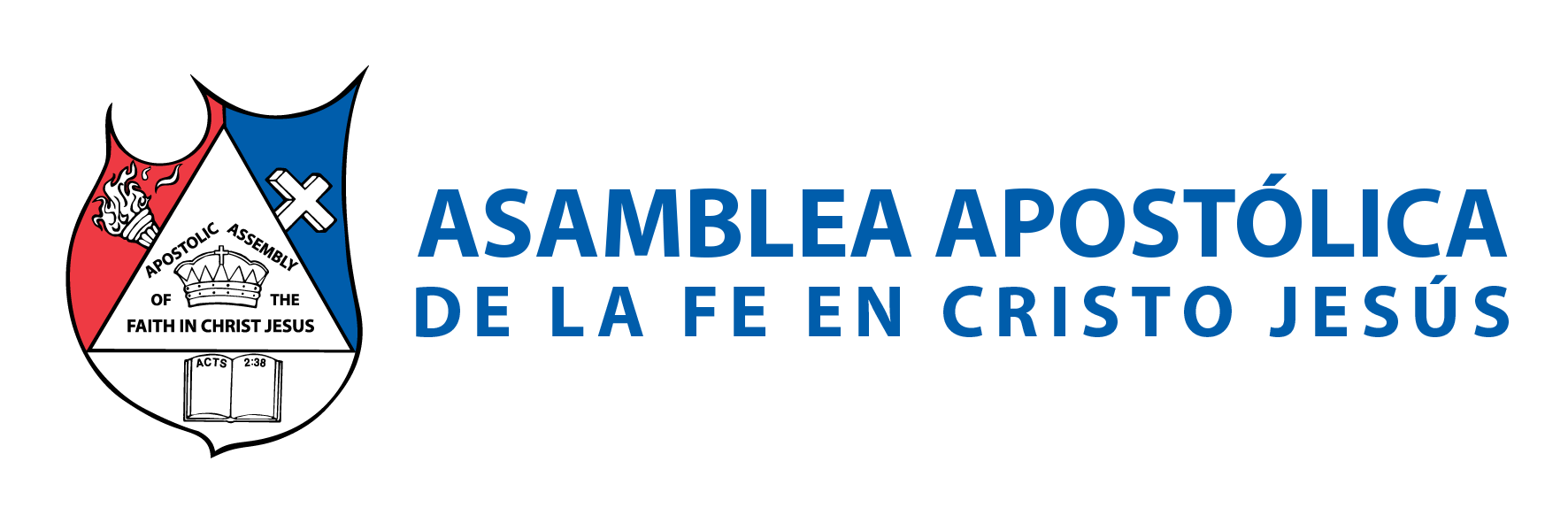 BASE BÍBLICA: Efesios 6:12 

“Porque no tenemos lucha contra sangre y carne, sino contra principados, contra potestades, contra los gobernadores de las tinieblas de este siglo, contra huestes espirituales de maldad en las regiones celestes”.
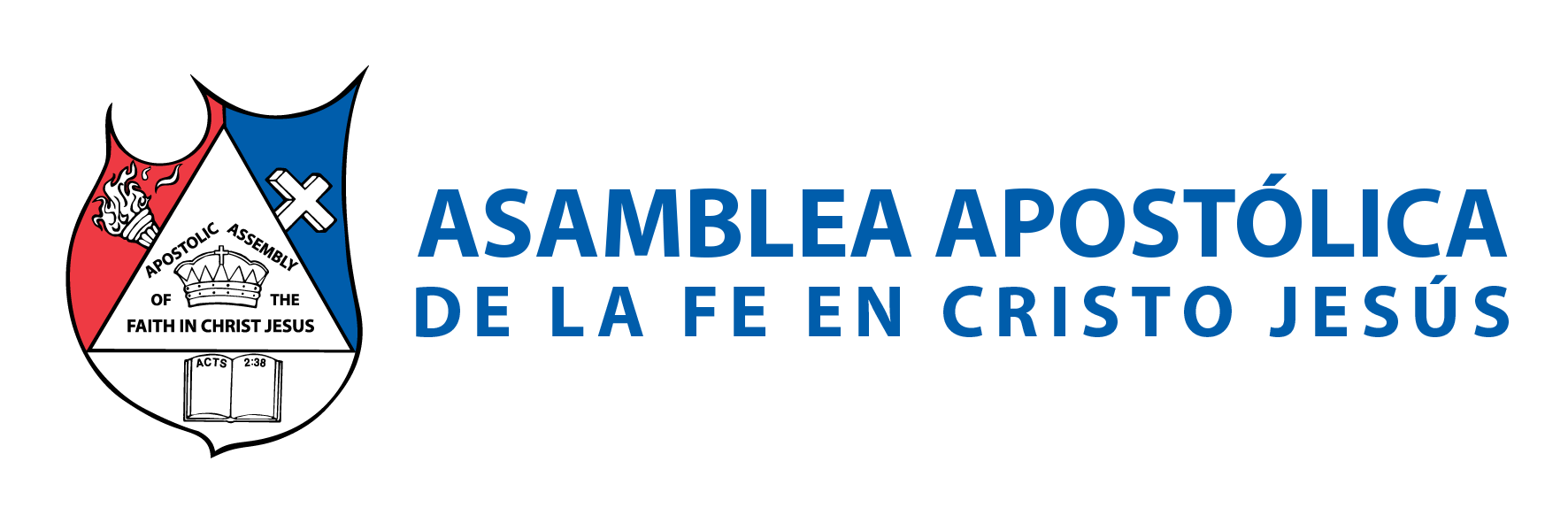 INTRODUCCIÓN 
Una verdad que debemos reconocer, es que estamos en GUERRA ESPIRITUAL. Desde que Dios creó al hombre a su imagen y a su semejanza, satanás desde su caída se ha dedicado a trabajar para mantener al ser humano alejado de Dios a través del pecado; Dios siempre ha mostrado su misericordia al querer reconciliar al hombre con Él; pero esa tarea la delegó a la iglesia, es nuestra GRAN COMISIÓN.
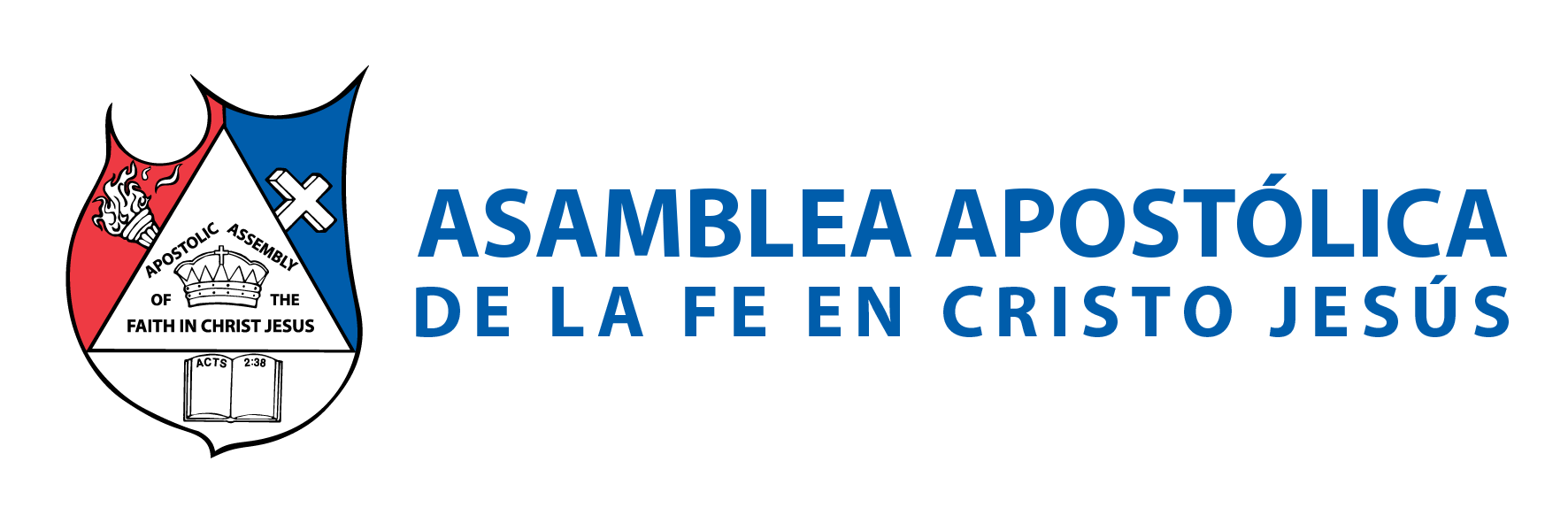 I.- LA MISIÓN MILITAR DE LA IGLESIA 
Colosenses 1:20: “y por medio de él reconciliar consigo todas las cosas, así las que están en la tierra como las que están en los cielos, haciendo la paz mediante la sangre de su cruz”. 
2 Corintios 5:19-20: “que Dios estaba en Cristo reconciliando consigo al mundo, no tomándoles en cuenta a los hombres sus pecados, y nos encargó a nosotros la palabra de la reconciliación. Así que, somos embajadores en nombre de Cristo, como si Dios rogase por medio de nosotros; os rogamos en nombre de Cristo: Reconciliaos con Dios”.
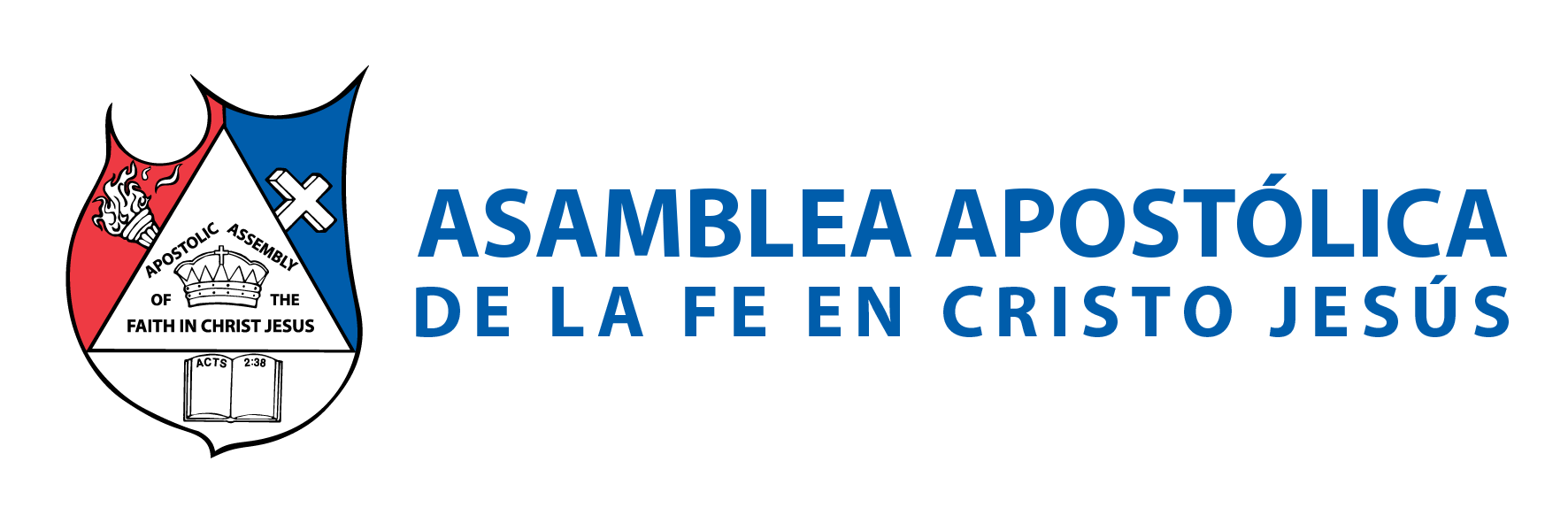 Está tarea tan gloriosa y hermosa, sigue teniendo el mismo enemigo y sus ejércitos que operan para que no haya reconciliación entre el hombre y Dios. Por eso la iglesia no puede salir a la guerra, sin ninguna estrategia para arrebatarles las almas al enemigo para Cristo. 
2 Timoteo 2:26: 
“y escapen del lazo del diablo, en que están cautivos a voluntad de él”.
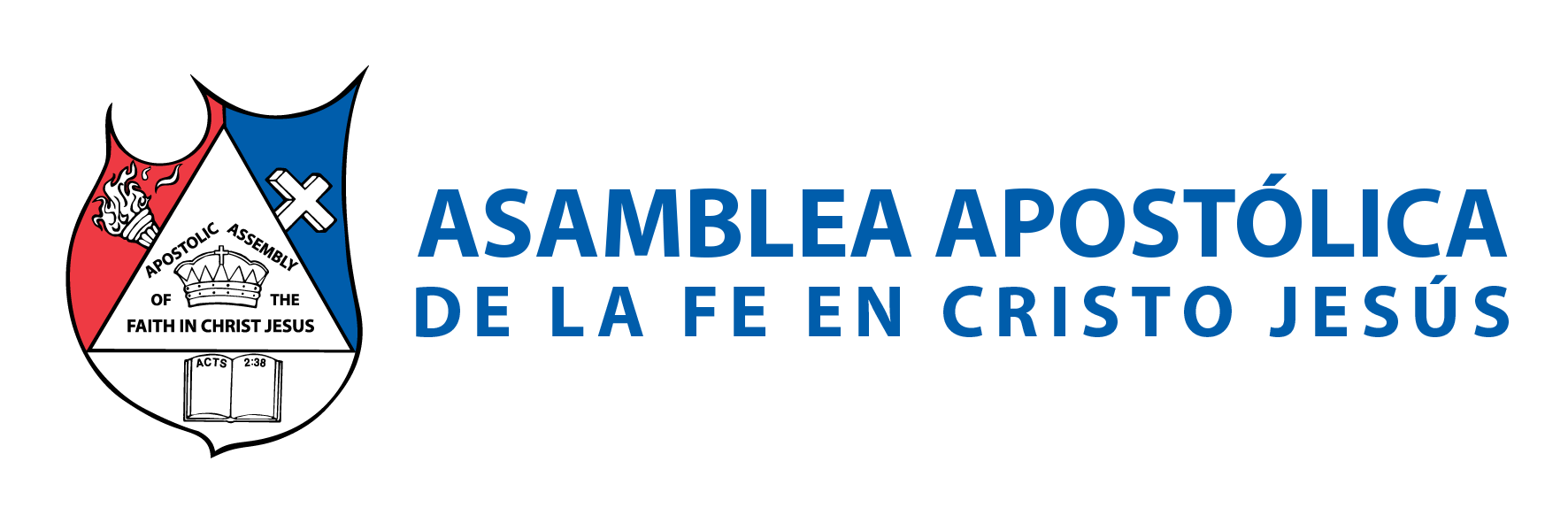 2 Corintios10:3-4: 
“Pues aunque andamos en la carne, no militamos según la carne;. porque las armas de nuestra milicia no son carnales, sino poderosas en Dios para la destrucción de fortalezas”.
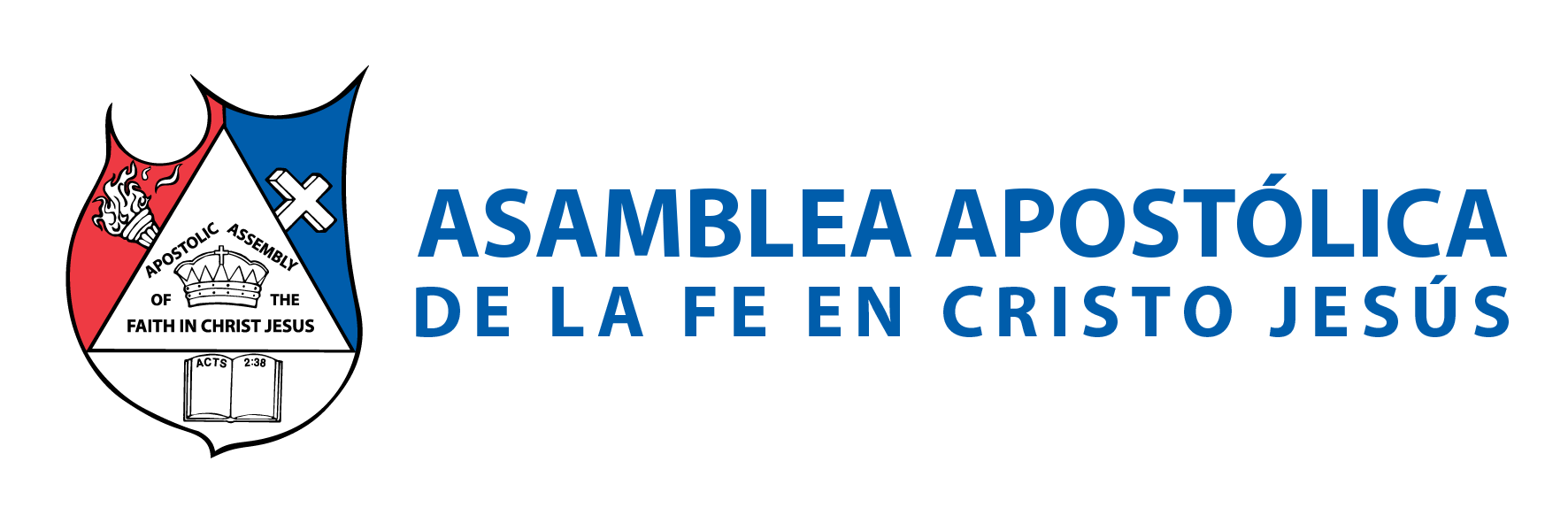 II.- LA ESTRATEGIA ESPIRITUAL 
Por ello, la necesidad de generar una ESTRATEGIA ESPIRITUAL, definida como una guerra contra satanás para arrebatarle al perdido; reconociendo que solo Cristo puede atar al hombre fuerte. 
Sin oración, satanás no soltará al perdido.
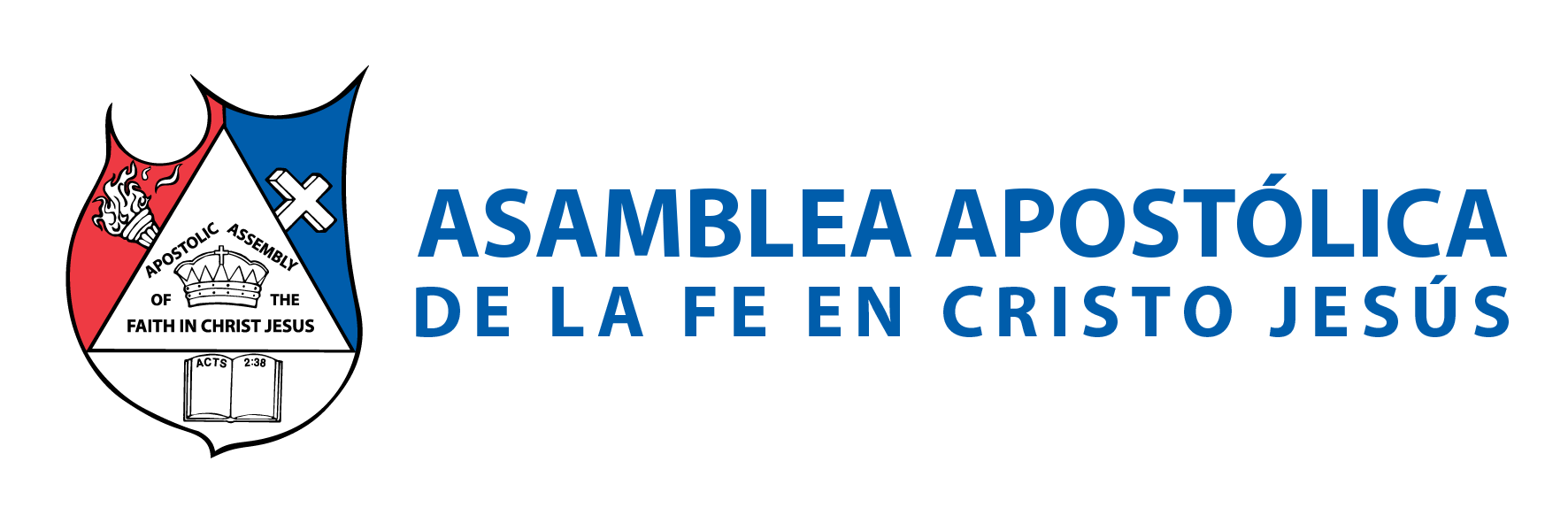 Jesucristo fue el primero en libertar al cautivo, de otra manera no los podremos continuar llevando a los pies de Cristo; si primero no los desatamos. En Marcos 3:27 nos dice: 
“ninguno puede entrar en la casa de un hombre fuerte y saquear sus bienes, si antes no le ata, y entonces podrá saquear su casa”. 
El rescatar almas no es una tarea fácil, pero si requiere de guerreros dispuestos a no temer, en tener una estrategia espiritual para quitarles las almas al maligno.
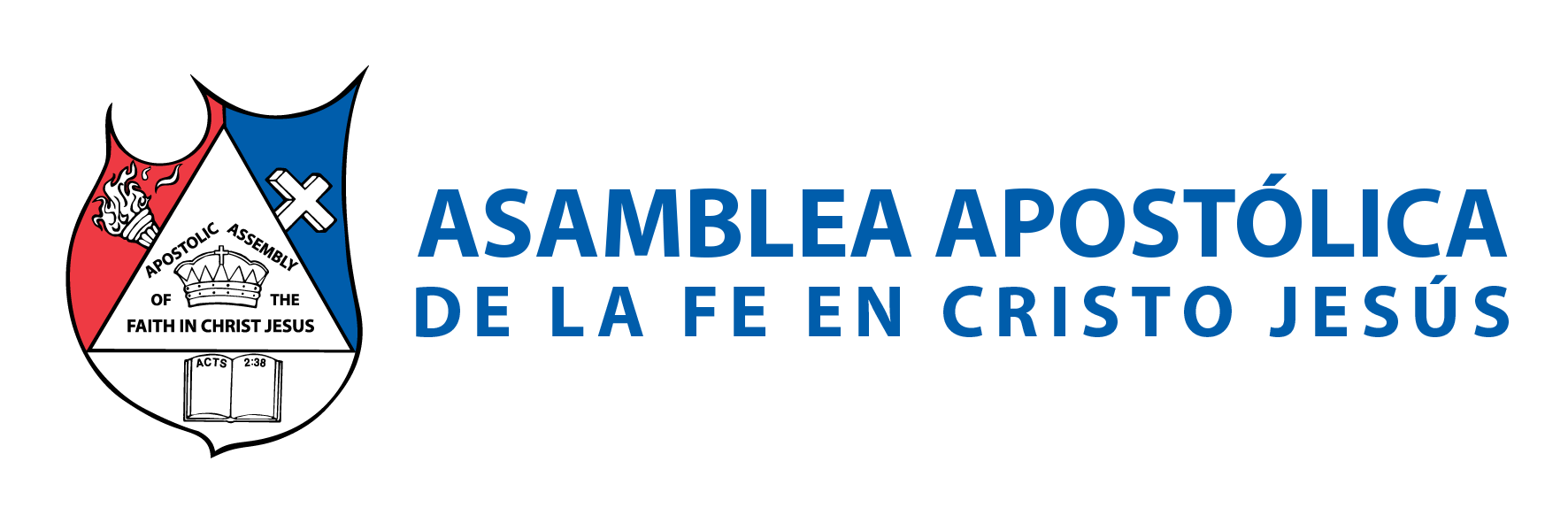 Lucas 14:31 dice: “O supongamos que un rey está a punto de ir a la guerra contra otro rey. ¿Acaso no se sienta primero a calcular si con diez mil hombres puede enfrentarse al que viene contra él con veinte mil?”. Ningún rey fue nunca a la batalla, sin un cuidadoso examen de sus recursos y sin desarrollar estrategias de batalla. En esencia, es esto lo que vamos hacer en este curso. 
Estamos haciendo un cuidadoso examen de la estrategia, armas y del poder disponible; para nosotros para ganar la guerra contra nuestro enemigo: satanás.
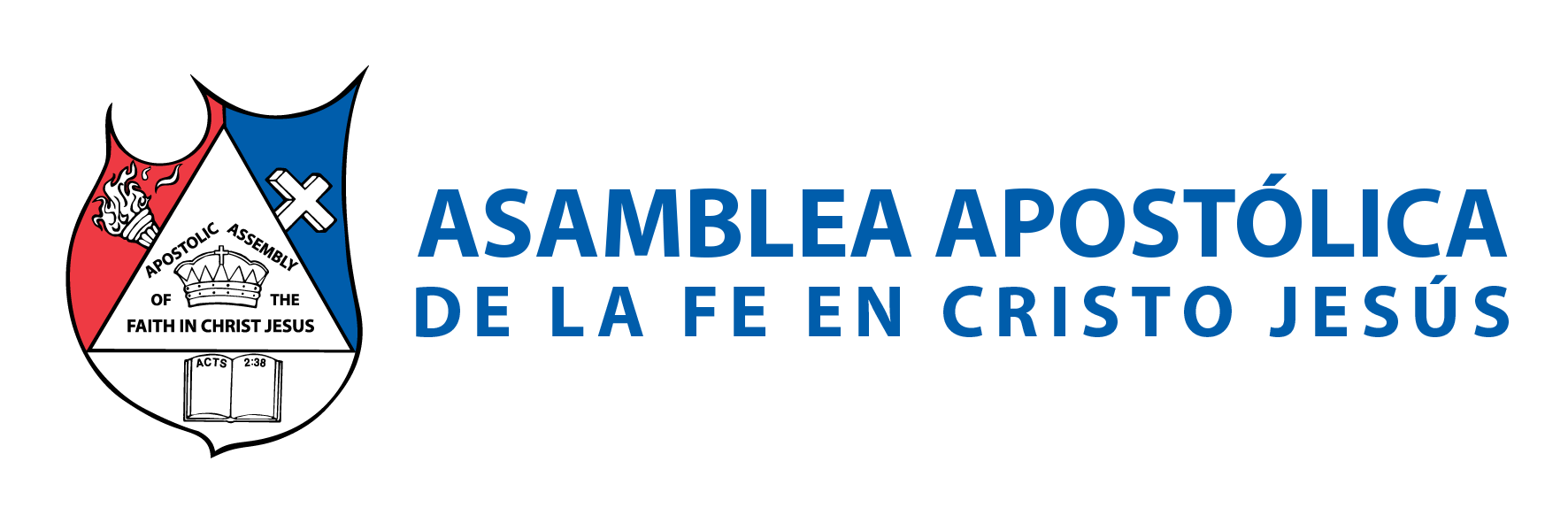 En el mundo militar, “estrategia” es la ciencia que lleva adelante operaciones militares. Es el método o plan, que lleva al objetivo de la victoria. Es por eso que hemos formulado “estrategias militares”, espirituales que nos traerán la victoria en el mundo del espíritu. 
Cuando una nación declara la guerra, frecuentemente se establecen “Cláusulas de Guerra”. Este documento explica por qué están en guerra, identifica al enemigo y declara los objetivos de la guerra. La Biblia es la Palabra escrita del único DIOS verdadero, el Comandante de nuestro ejército espiritual. La Biblia contiene nuestras “Cláusulas de Guerra” para el combate espiritual.
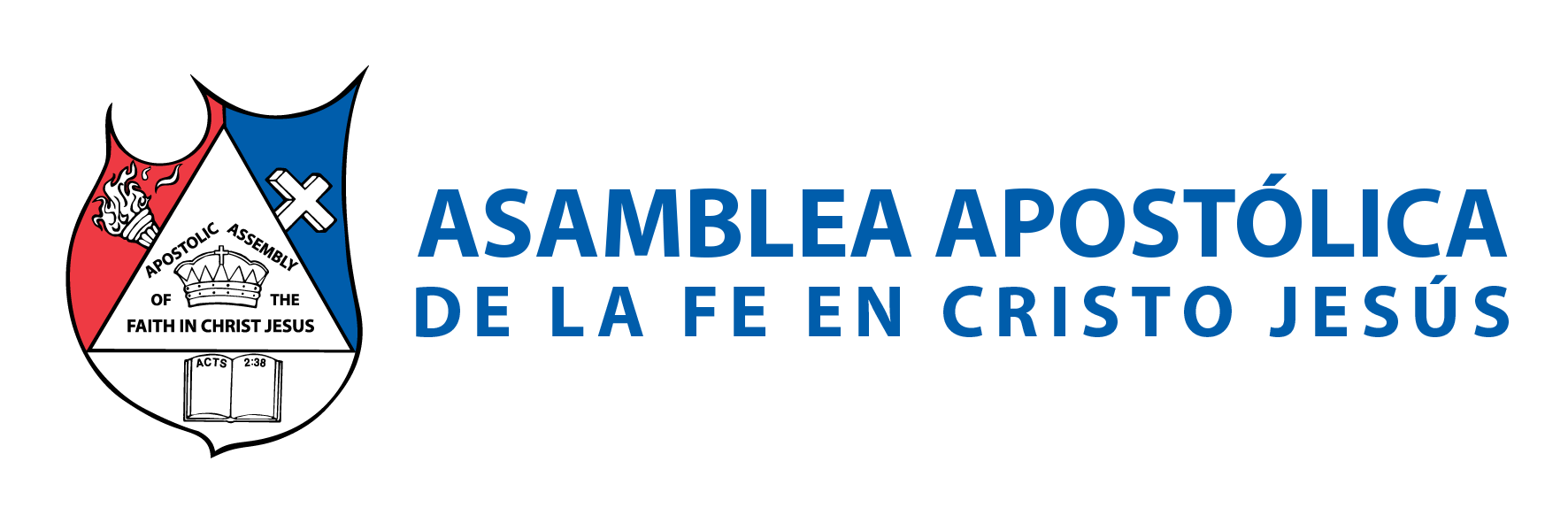 III.- ÁREAS DE ATAQUE PARA LIBERAR LAS ALMAS 

El enemigo opera bajo 4 niveles de gobierno de maldad o jerarquías, con funciones y operaciones específicas.
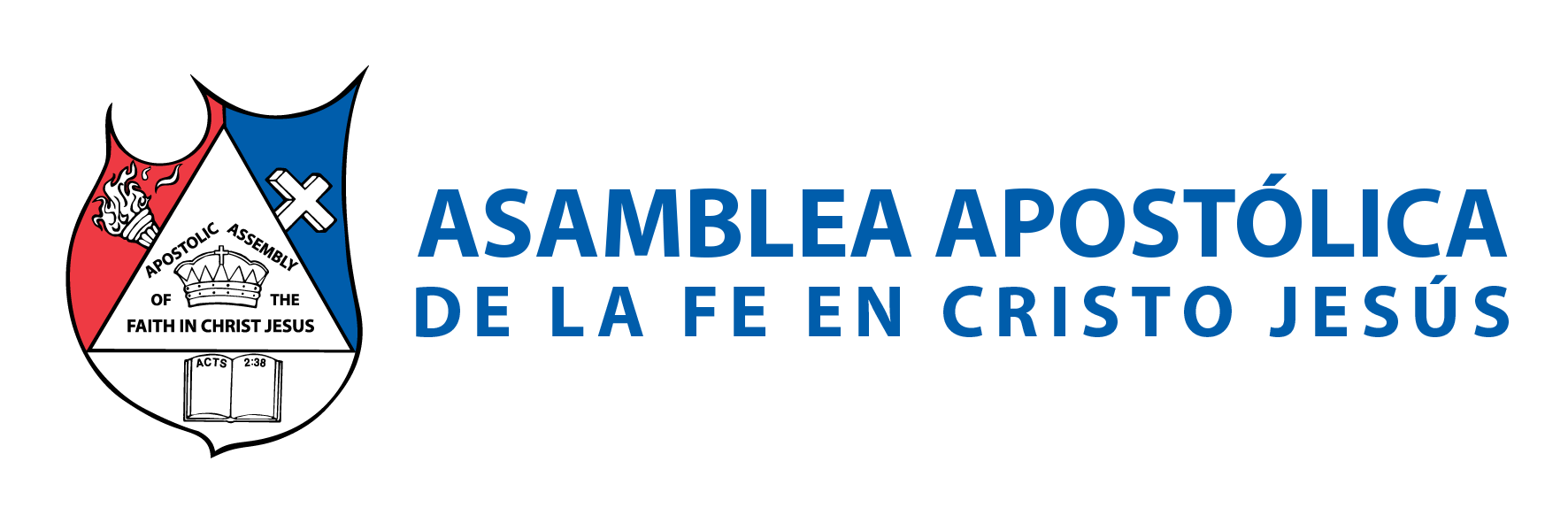 A. PRINCIPADOS 
Principados son los llamados príncipes que dominan con su influencia satánica sobre naciones o culturas especificas, para impedir que las bendiciones de Dios lleguen a su pueblo; dominando por las cabezas de naciones e imperios, estableciendo leyes en contra del evangelio. 
Ellos representan los más altos niveles de autoridad en el reino de las tinieblas, operan contra los ángeles que ayudan al pueblo de Dios.
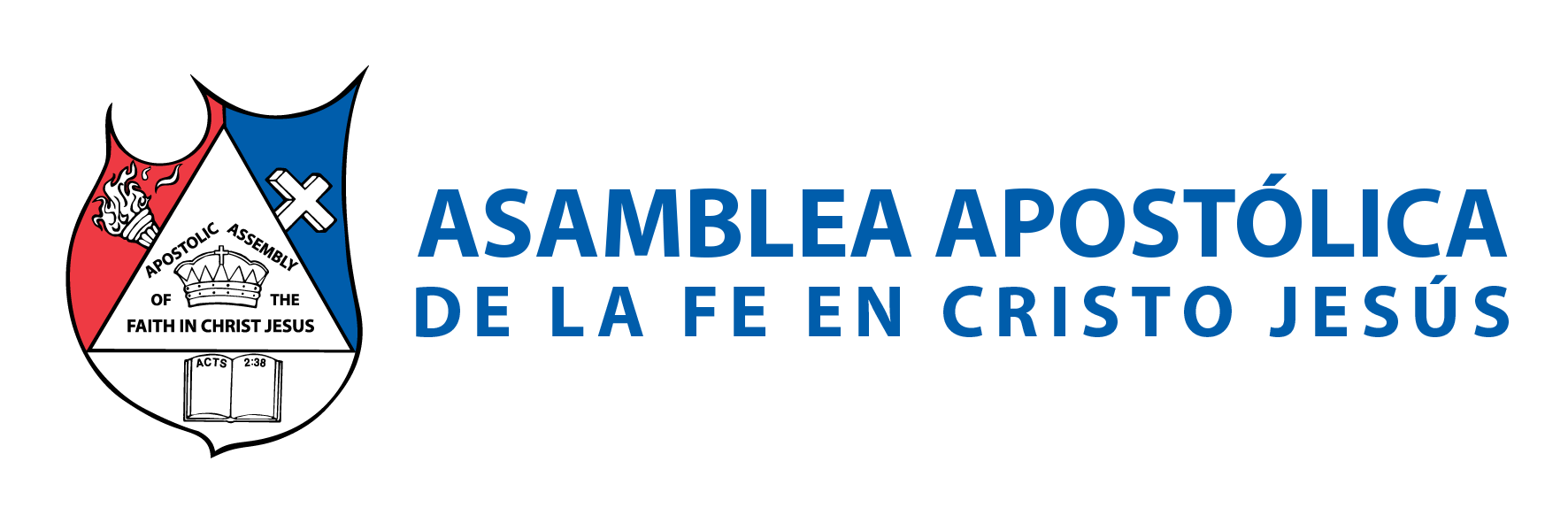 Daniel 10:13: 
“Mas el príncipe del reino de Persia se me opuso durante veintiún días; pero he aquí Miguel, uno de los principales príncipes, vino para ayudarme, y quedé allí con los reyes de Persia”. 

Daniel 10:21: 
“Pero yo te declararé lo que está escrito en el libro de la verdad; y ninguno me ayuda contra ellos, sino Miguel vuestro príncipe”.
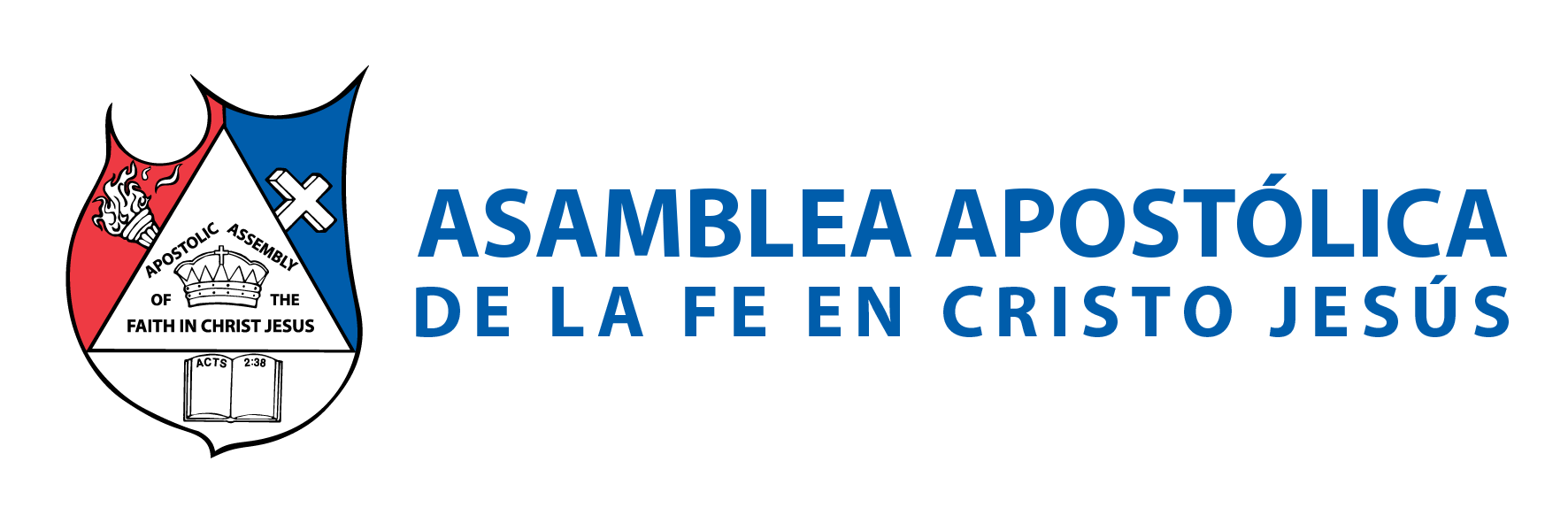 Efesios 6:12: 
“Porque no tenemos lucha contra sangre y carne, sino contra principados, contra potestades, contra los gobernadores de las tinieblas de este siglo, contra huestes espirituales de maldad en las regiones celestes”. 

Contra el dios de este siglo, 2 Corintios 4: 3-4 afirma: “Pero si nuestro evangelio está aún encubierto, entre los que se pierden está encubierto; en los cuales el dios de este siglo cegó el entendimiento de los incrédulos, para que no les resplandezca la luz del evangelio de la gloria de Cristo, el cual es la imagen de Dios”.
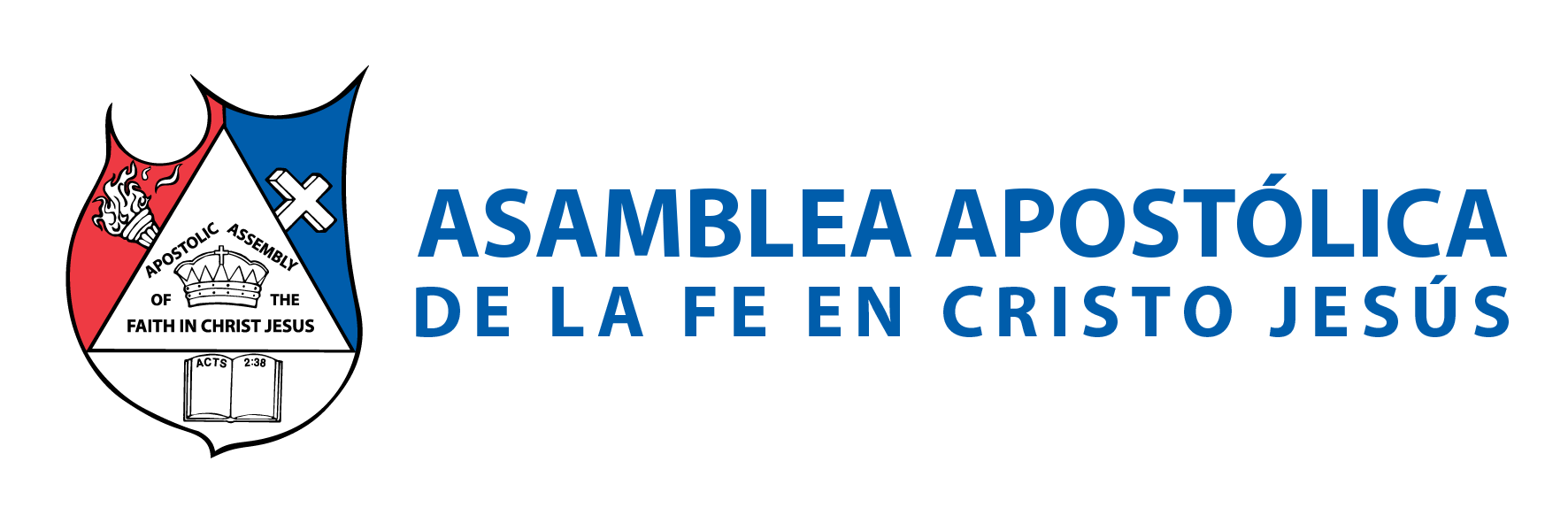 B. POTESTADES 
Las potestades o fortalezas satánicas son espíritus o comisiones de PODER, para inducir al hombre hacia un mal. Estas fuerzas demoníacas se fortalecen y predominan, según los hombres y pueblos los inviten con sus malos hábitos (brujería, idolatría, homosexualidad, violencia, lascivia, etc.). 
Colosenses 2:15: “y despojando a los principados y a las potestades, los exhibió públicamente, triunfando sobre ellos en la cruz”.
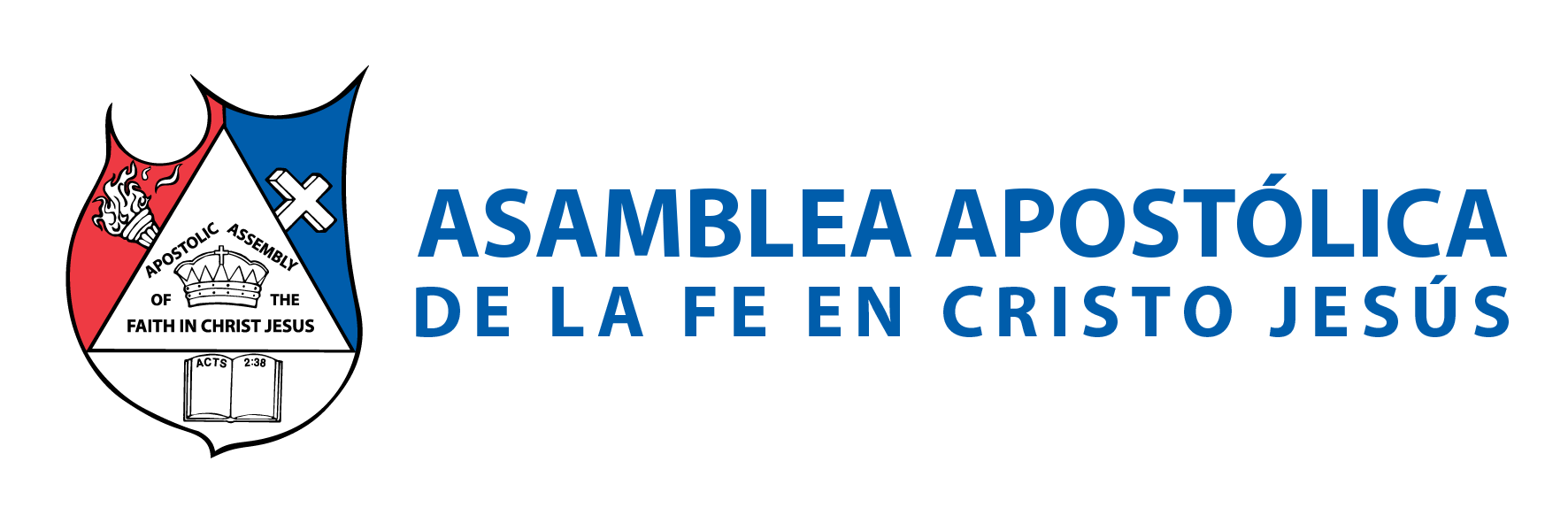 Recordemos a Sodoma y Gomorra, Babilonia y Roma en el pasado. En el presente demos un vistazo a Rio de Janeiro, San Francisco, New York, Ámsterdam y Argentina; cada pueblo con prácticas e inclinaciones pecaminosas bien peculiares. 

México es un país dominado por el principado de la idolatría y la muerte. Atacar el espíritu de idolatría, hechicería y santa muerte, es elemental si se está tratando de ganar la cultura hispana.
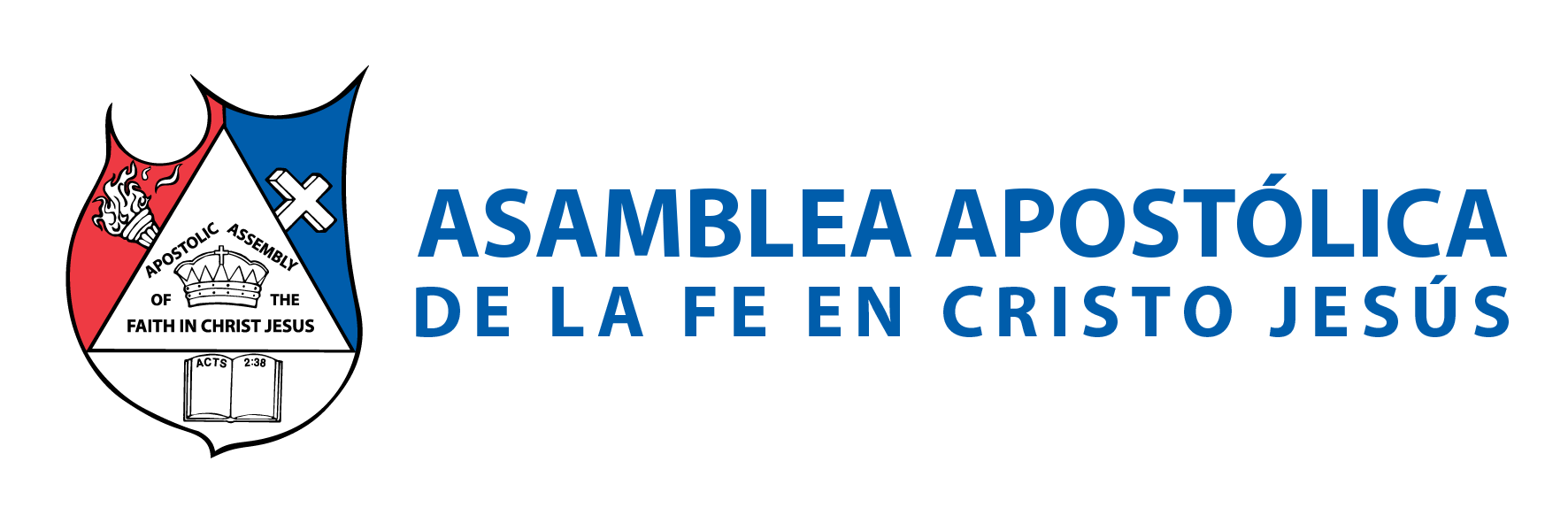 C. LOS GOBERNADORES 
La jerarquía de “Gobernadores” del reino de las tinieblas, desarrolla una muy importante actividad en los planes y estrategias satánicas. 
Gobernar tiene que ver con ejercer opinión o voluntad sobre otros. 
Es importante entender cómo consigue entrada el enemigo en la tierra, para ejercer su opinión sobre la voluntad de los hombres.
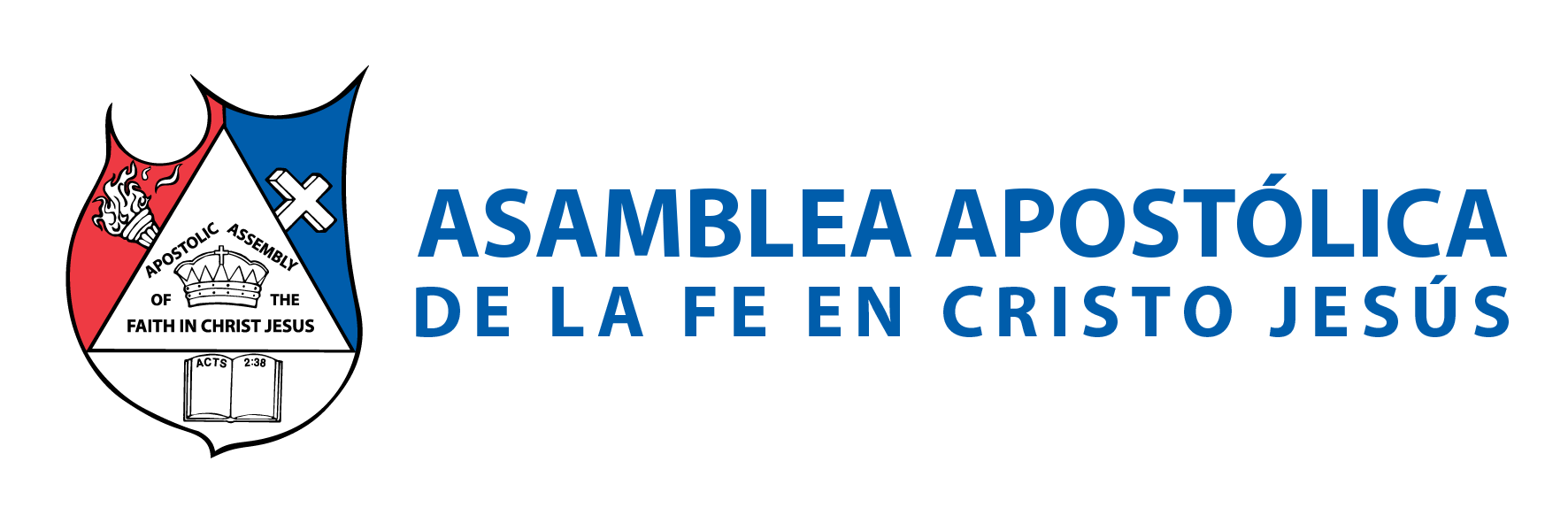 El enemigo sigue trabajando a través de las cabezas de los gobiernos humanos en el municipio o el congreso, el parlamento, la casa presidencial; cualquier lugar donde se adopten las decisiones corporativas importantes. 
Satanás infiltra las existentes estructuras humanas de autoridad, para tratar de gobernar a través de ellas. Estableciendo oposición al evangelio.
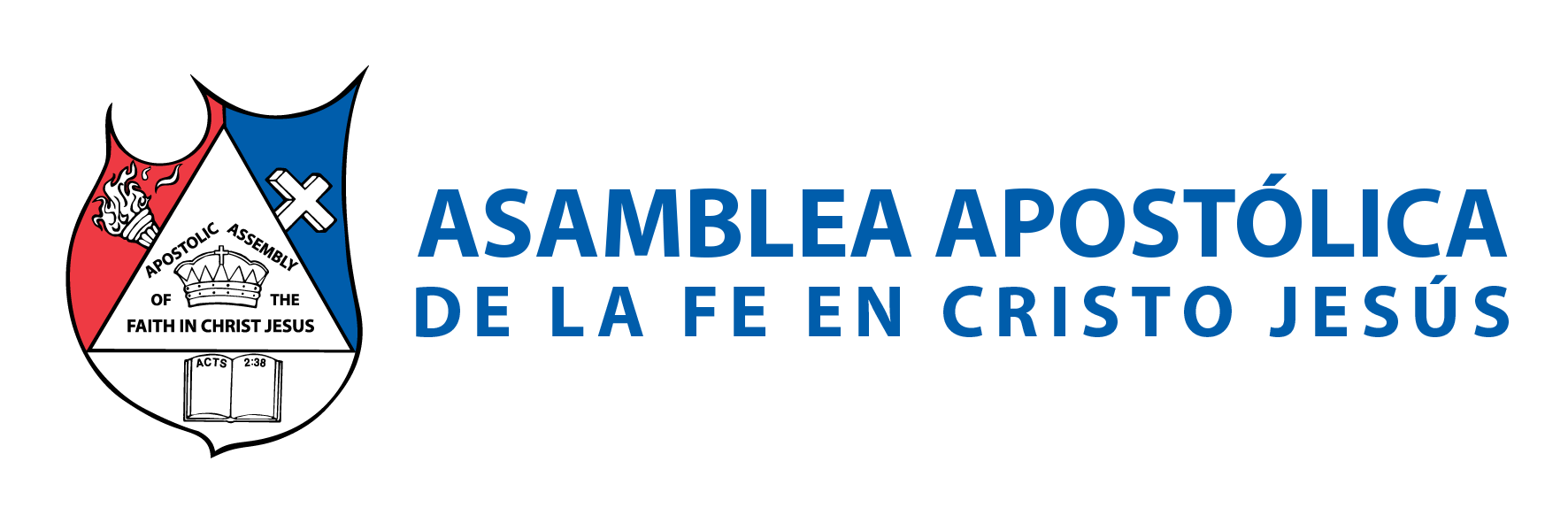 Hechos 17:6-8: 
“Pero no hallándolos, trajeron a Jasón y a algunos hermanos ante las autoridades de la ciudad, gritando: Estos que trastornan el mundo entero también han venido acá; a los cuales Jasón ha recibido; y todos éstos contravienen los decretos de César, diciendo que hay otro rey, Jesús. Y alborotaron al pueblo y a las autoridades de la ciudad, oyendo estas cosas”.
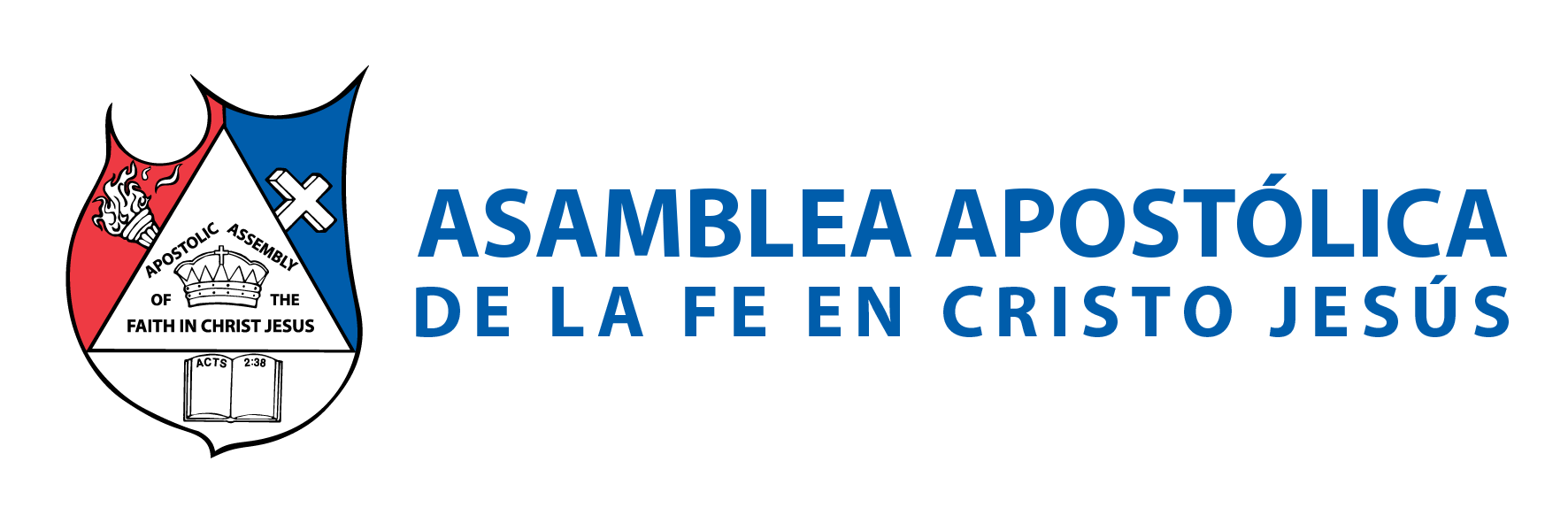 1 Timoteo 2:1-2: “Exhorto ante todo, a que se hagan rogativas, oraciones, peticiones y acciones de gracias, por todos los hombres; por los reyes y por todos los que están en eminencia, para que vivamos quieta y reposadamente en toda piedad y honestidad”. 

Nuestras armas deberán operar orando por nuestros gobernantes, para que la influencia del enemigo no los someta a su sistema.
D. HUESTES ESPIRITUALES 

Las huestes espirituales de maldad: son las encargadas de cegar el entendimiento del evangelio a través de doctrinas de error; por medio de corrientes de pensamientos contrarios a la palabra de Dios; para que el evangelio parezca cosa de retrasados e ignorantes, creando formas de vida contrarias a la vida cristiana. 
1 Timoteo 4:1 enseña: 
“Pero el Espíritu dice claramente que en los postreros tiempos algunos apostatarán de la fe, escuchando a espíritus engañadores y a doctrinas de demonios”.
Lucas 8: 12: 
“Y los de junto al camino son los que oyen, y luego viene el diablo y quita de su corazón la palabra, para que no crean y se salven”.
IV.- NIVELES DE GUERRA 
para ello hemos implementado niveles de guerra: 

A. ORACIÓN PERSONAL. Plan personal de oración diaria. Todo cristiano debe tener un tiempo diario para platicar con su Señor, el llamado del Señor es una hora con él. 

Mateo 26:40-41: “Vino luego a sus discípulos, y los halló durmiendo, y dijo a Pedro: ¿Así que no habéis podido velar conmigo una hora? Velad y orad, para que no entréis en tentación; el espíritu a la verdad está dispuesto, pero la carne es débil”.
B. ORACIÓN A NIVEL IGLESIA: Todos los lunes nos reunimos la iglesia y los líderes para hacer guerra espiritual por el perdido, especialmente a los que están asistiendo a un grupo de amistad. 

Hechos 1:14: 
“Todos éstos perseveraban unánimes en oración y ruego, con las mujeres, y con María la madre de Jesús, y con sus hermanos”.
C. ORACIÓN POR LA CIUDAD: Oramos por el barrio, la calle donde vivimos; por nuestra colonia. Esto lo hacemos una vez al mes, vamos la iglesia o a la montaña y reclamamos la ciudad para Cristo. Oramos por nuestros gobernantes y por la iglesia de Cristo en general. 
Jeremías 29:7: 
“Y procurad la paz de la ciudad a la cual os hice transportar, y rogad por ella a Jehová; porque en su paz tendréis vosotros paz”.
D. AYUNO Y ORACIÓN POR LOS GRUPOS DE AMISTAD 
Esto se hace semana a semana, veladas de oración, en la reunión del MEET y en el mismo grupo de amistad. 

Romanos 12:12: 
“gozosos en la esperanza; sufridos en la tribulación; constantes en la oración”.
E. ORACIÓN POR NUESTROS LÍDERES Y AMIGOS 

Además, todo líder celular tiene un separador de Biblia con los nombres de sus líderes al reverso; con los nombres de sus amigos de grupo de amistad, para orar una hora diaria. 
También, dedica durante sus oraciones un momento por la visión de la iglesia.
Nuestros amigos están atados por satanás, para que no les resplandezca la luz del evangelio; solo el poder de la oración puede desatar las ligaduras de opresión del diablo, por ello la importancia de la intercesión. 
Marcos 3:27: 
“Ninguno puede entrar en la casa de un hombre fuerte y saquear sus bienes, si antes no le ata, y entonces podrá saquear su casa”.
CONCLUSIÓN 
Entendiendo pues que libramos una batalla diariamente con el enemigo, es importantísimo interceder unos por otros; por todos los que estamos en el frente de la batalla. 

Ezequiel 22:30: 
“Y busqué entre ellos hombre que hiciese vallado y que se pusiese en la brecha delante de mí, a favor de la tierra, para que yo no la destruyese; y no lo hallé”.
La estrategia espiritual, deberá implementarse en todos los procesos o engranes de la estrategia de Jesús; ya que sin oración, el ayuno, la palabra de Dios y el nombre de Jesucristo, no se podrá liberar a nuestros pueblos, ciudades, estados, naciones para la gloria de Dios. Cada iglesia deberá hacer un plan mensual, sin soltar todo el año la estrategia espiritual. 

La exposición del enemigo y de sus estrategias, es una de las mayores revelaciones de la Palabra de Dios. Mayor aún es la revelación que como creyentes tenemos poder, sobre todos los poderes del enemigo.
Este manual de ninguna manera es un estudio exhaustivo de la materia de la guerra espiritual, pero es un análisis bíblico serio con detalles importantes para tomarse en cuenta. 
Como en la guerra natural, las habilidades en la guerra espiritual son progresivas, en la medida que entras en la zona de combate y comienzas a pelear; te das cuenta de lo que viene y no hay marcha atrás, ya estamos dentro de la guerra: No hay que desmayar.